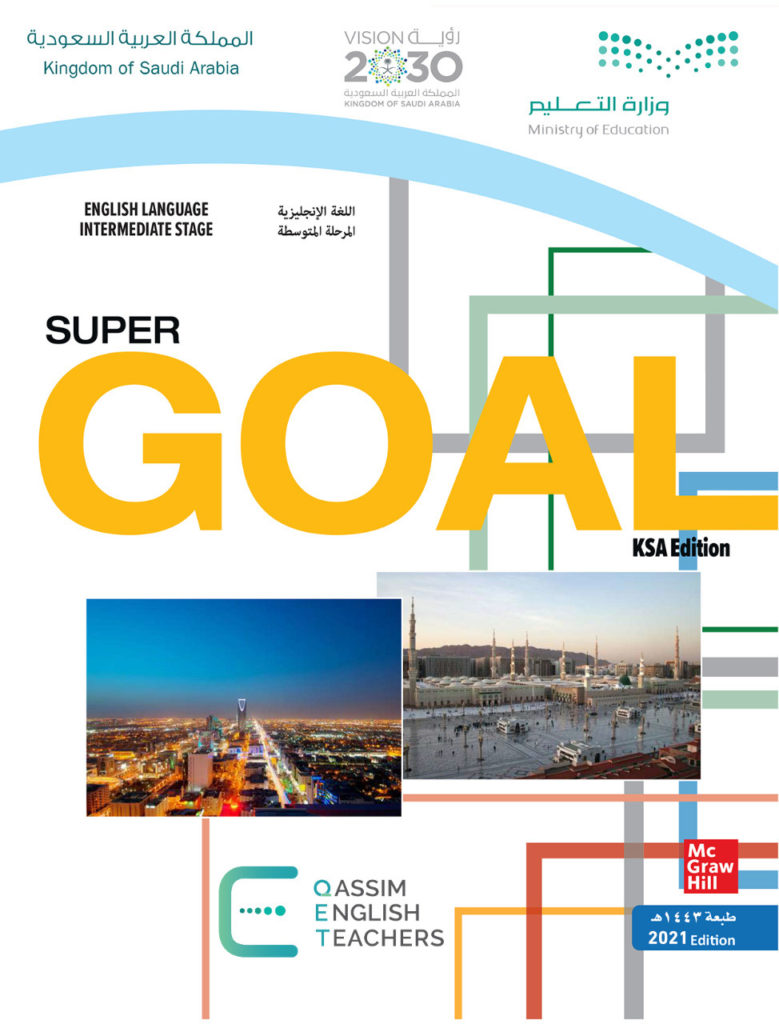 Unit 6
Do you Know Where It Is?

Language in context
بسم الله الرحمن الرحيم
Day:
Date:
Learning Objectives
04
02
Compare one's town with other towns.
Recognize comparative forms in an audio.
05
01
03
use rising intonation in the indirect question
Compare places ( cities or towns) to live
Recognize comparative forms in an audio.
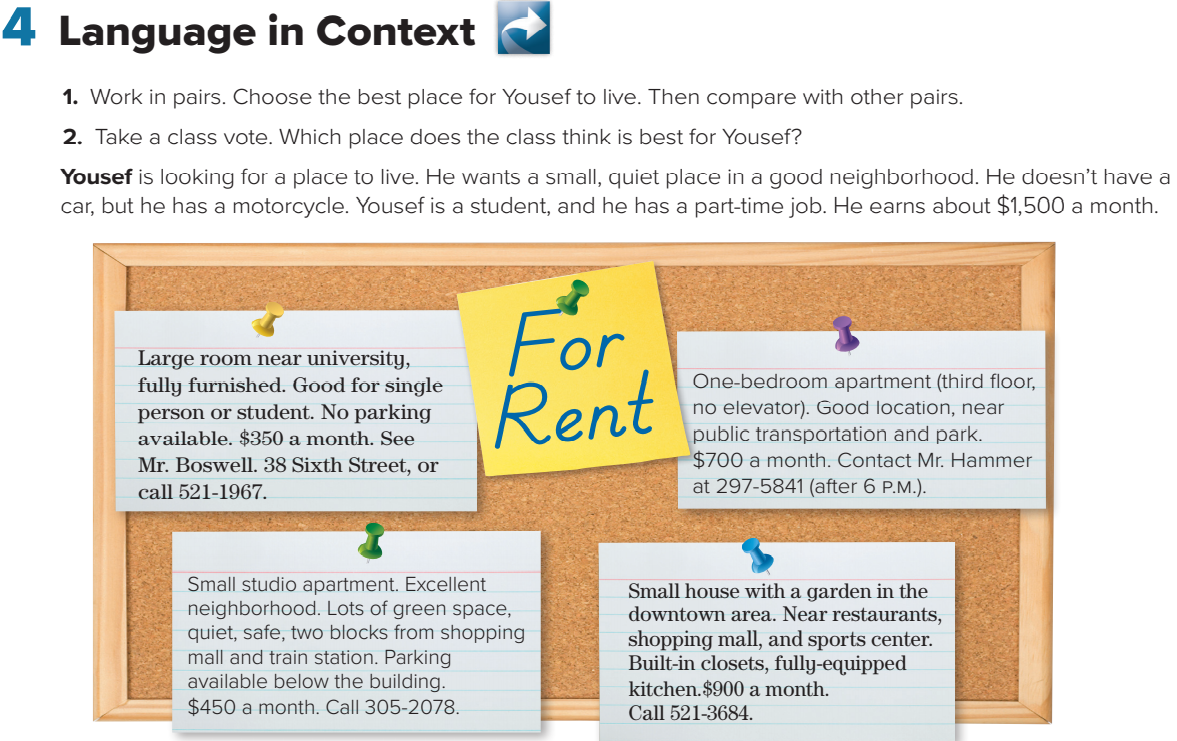 Page:62
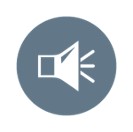 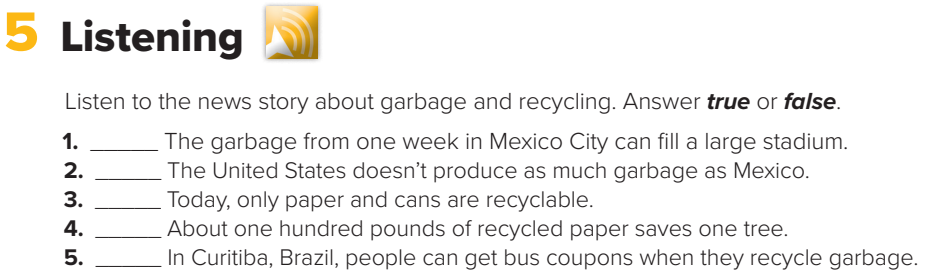 true
false
false
true
true
Page:62
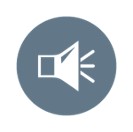 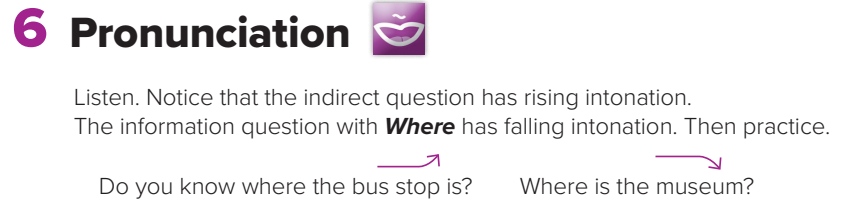 Page:62
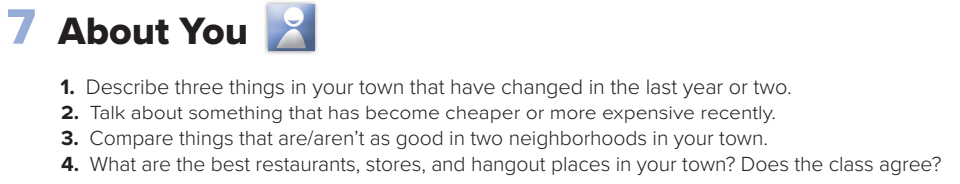 Page:62
Homework!
Page 205
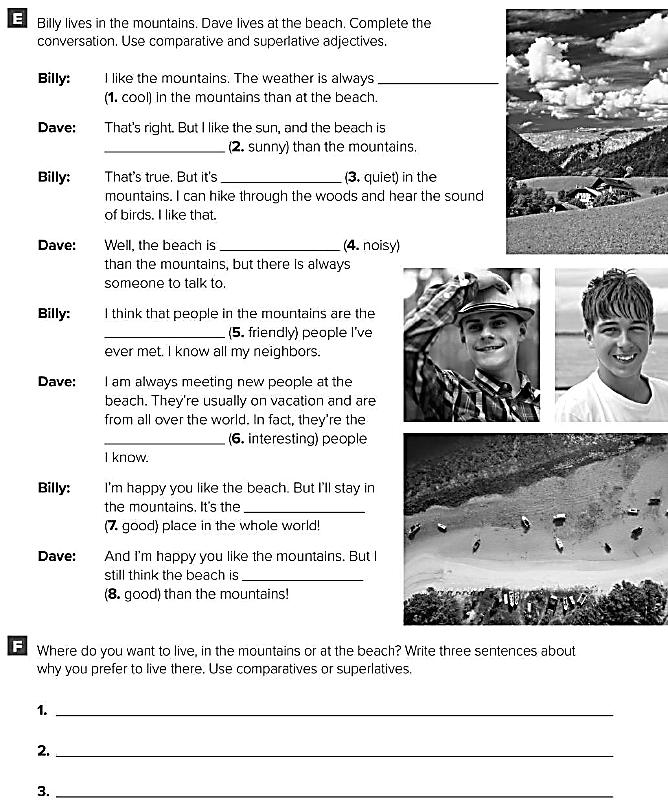 cooler
sunnier
quieter
noisier
friendliest
most interesting
best
better
I prefer to live in the mountains because the weather is cooler.

I prefer to live in the mountains because the air is cleaner .

I prefer to live in the mountains because the people are friendlier .